Cittadini
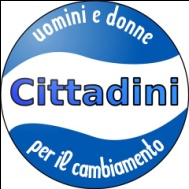 numero
018
05/03/2015
di      A b a n o      T e r m e
Foglio informativo del gruppo “Uomini e Donne CITTADINI per il Cambiamento”
LO “SHOPPING” DI LUCA CLAUDIO CON I SOLDI DEI CITTADINI DI ABANO.
MEZZO MILIONE PER FESTE E FESTINI!
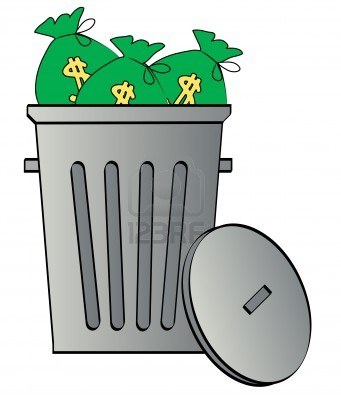 La Notte Rosa, organizzata come lo è oggi, serve solo a creare un palcoscenico al sindaco e al massimo crea un ritorno a qualche bar. In realtà questa, come quasi tutte le altre feste, attira quasi esclusivamente persone dai comuni limitrofi, e non turisti. Chi vuol far credere che le feste attirano turisti, non la racconta giusta: Abano è Terme, quiete, relax.
Nel 2011 l'assessore alle manifestazioni Benatelli (ora indagato per concussione) si vantava di aver organizzato tutte le feste senza spendere un euro …
Che fine ha fatto la Pro Abano e Montegrotto, la società che organizzava tutte le feste per conto di Luca Claudio e che era finita sotto la lente della guardia di finanza?
CIP: Cittadini per il Cambiamento - Via Don Minzoni, 7 - Abano Terme (PD)  - www.cittadiniperabano.it - info@cittadiniperabano.it
Altre spese volute dal sindaco, sempre coi soldi dei cittadini di Abano …
COSA AVREBBERO POTUTO FARE PER I CITTADINI DI ABANO CON TUTTI QUESTI SOLDI?
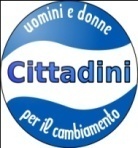 ad esempio …
VI SEMBRA NORMALE PAGARE LE ELEVATISSIME TASSE VOLUTE DALL’AMMINISTRAZIONE PER QUESTI “SERVIZI”?
CIP: Cittadini per il Cambiamento - Via Don Minzoni, 7 - Abano Terme (PD)  - www.cittadiniperabano.it - info@cittadiniperabano.it